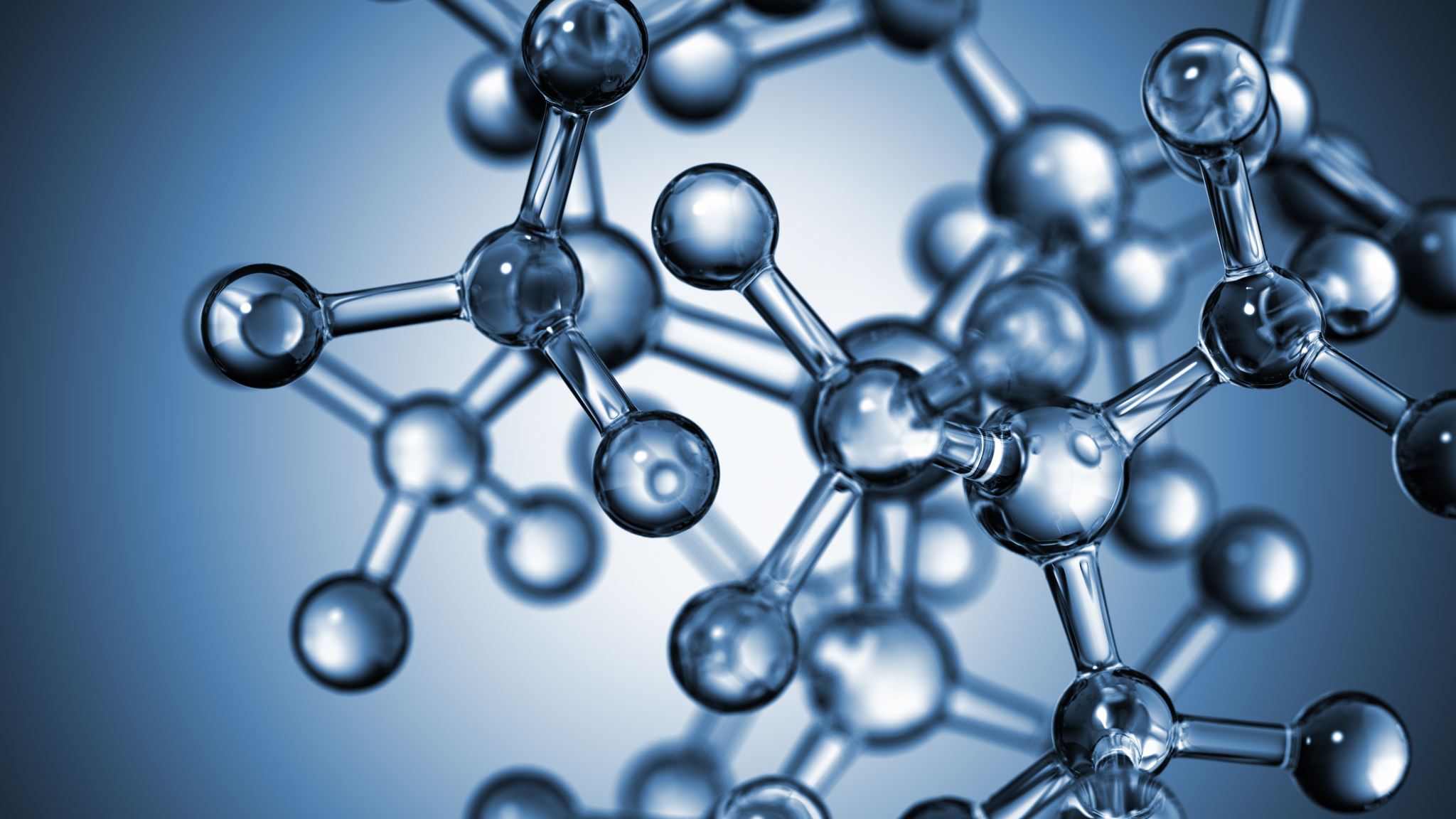 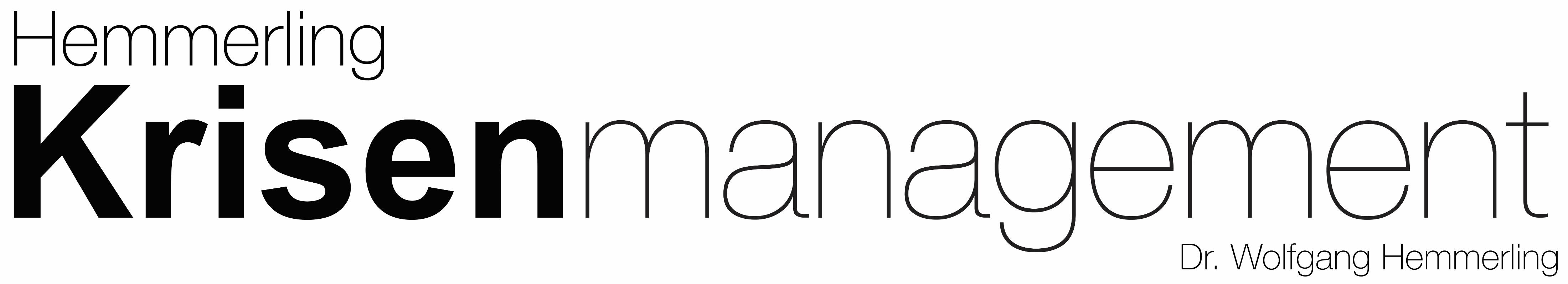 Scope
Technical means
Staff
prepare
prepare
apply
apply
Company
Legislation
Crisis Management - Scope
Shareholder
Authorities
Customers
Size of 





damage
The damage caused by emergencies not only includes property, personal or environmental damage, you also have to think about the damage caused by missing, incorrect, confused or late information or documentation. Especially the “information damage” caused by bad information handling and bad crisis communication has a big impact on the image of your company, the relationship with authorities, neighbors, the public, customers, suppliers and other stakeholders. 
In order to get a grip on all these types of damage, you have to prepare the necessary organization and processes, the personnel, the technical means and the necessary information and documentation carefully and use it in case of an emergency as required by the extent of the incident.
Organization
prepare
Injuries
apply
Pollution
Material

Media
Documentation
Information
apply
prepare
apply
Documentation
prepare
Inform	ation
Social Media
Other Stakeholders
Other Stakeholders
Other Stakeholders
Public
Technische Mittel
Personal
vorbereiten
vorbereiten
anwenden
anwenden
Unternehmen
Gesetzgebung
Krisen Management - Umfang
Aktionäre
Behörden
Kunden
Schadens





Ausmaß
Der durch Notfälle entstehende Schaden betrifft nicht nur den Sach-, Personen- oder Umweltschaden, Sie müssen auch an den Schaden durch fehlende, falsche, konfuse oder verspätete Information bzw. Dokumentation denken. Gerade der „Informationsschaden“ durch schlechte Informationsverarbeitung und schlechte Krisenkommunikation hat große Auswirkungen auf das Image Ihres Unternehmens, das Verhältnis zu Behörden, Nachbarn, der Öffentlichkeit, Kunden und Lieferanten und anderen Stakeholdern. 
Um all diese Schadensarten optimal in den Griff zu bekommen, müssen Sie die erforderliche Organisation und Abläufe, das Personal, die technischen Mittel, die notwendige Information und Dokumentation sorgfältig vorbereiten und im Notfall ereignisgerecht einsetzen.
Organisation
vorbereiten
Personen
anwenden
Umwelt
Sach-

Medien
Dokumentation
Information
anwenden
vorbereiten
anwenden
Dokumentation
vorbereiten
Information
Soziale Medien
Andere Stakeholder
Andere Stakeholder
Andere Stakeholder
Öffentlichkeit